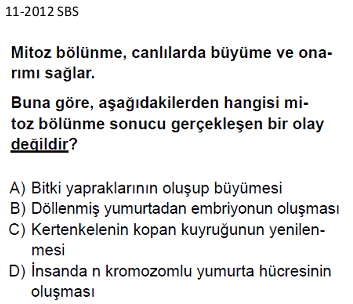 2012 SBS
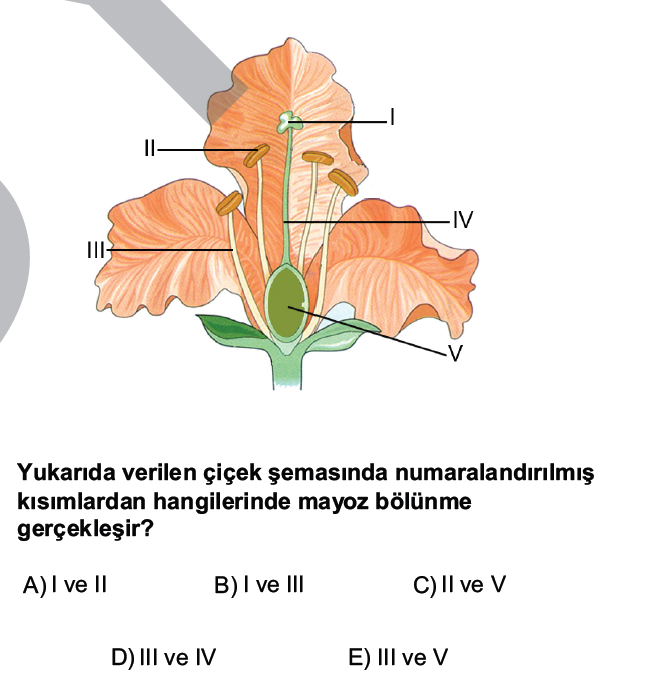 2013 ALS
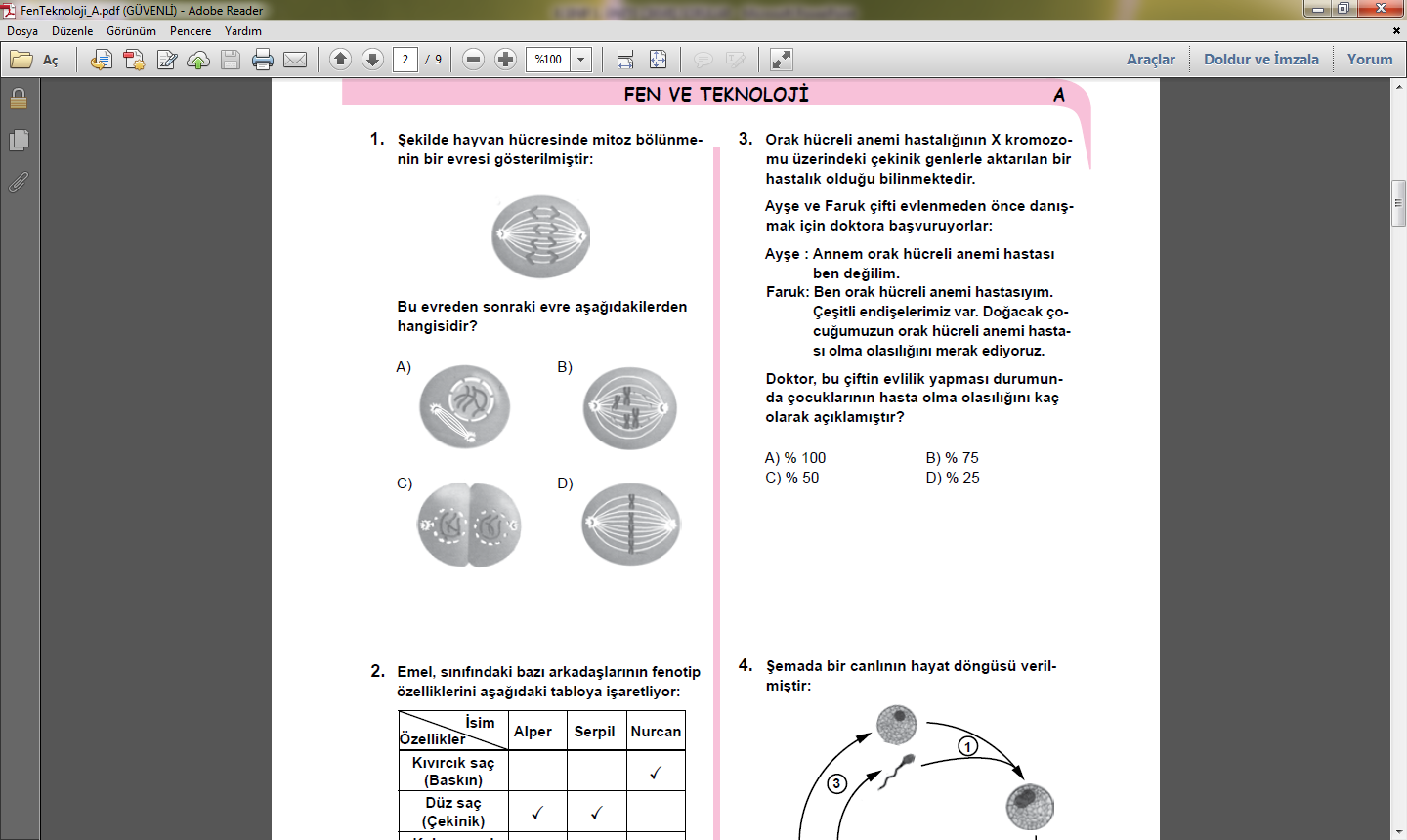 TEOG 2013
 KASIM
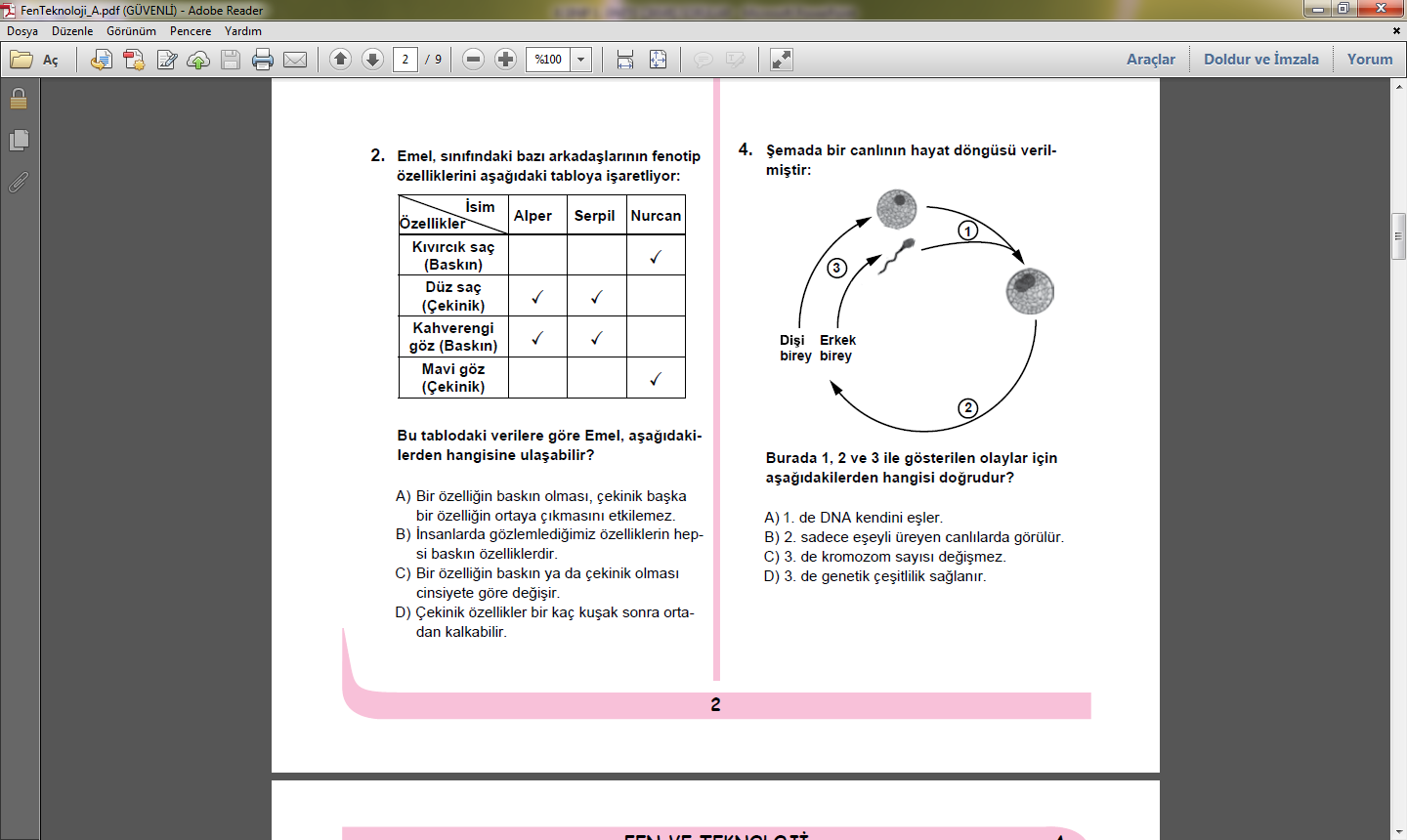 TEOG 2013
 KASIM
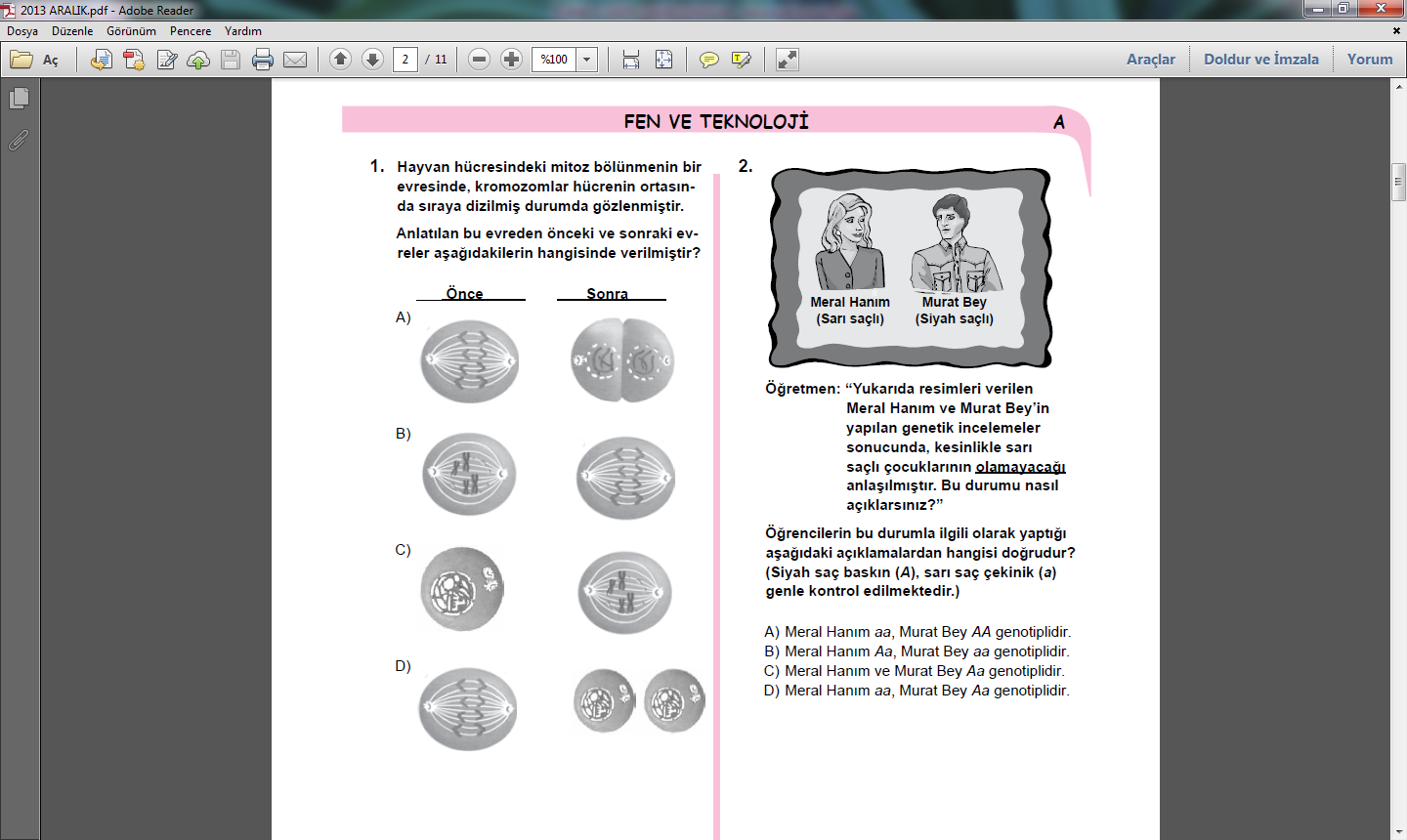 TEOG 2013
 ARALIK
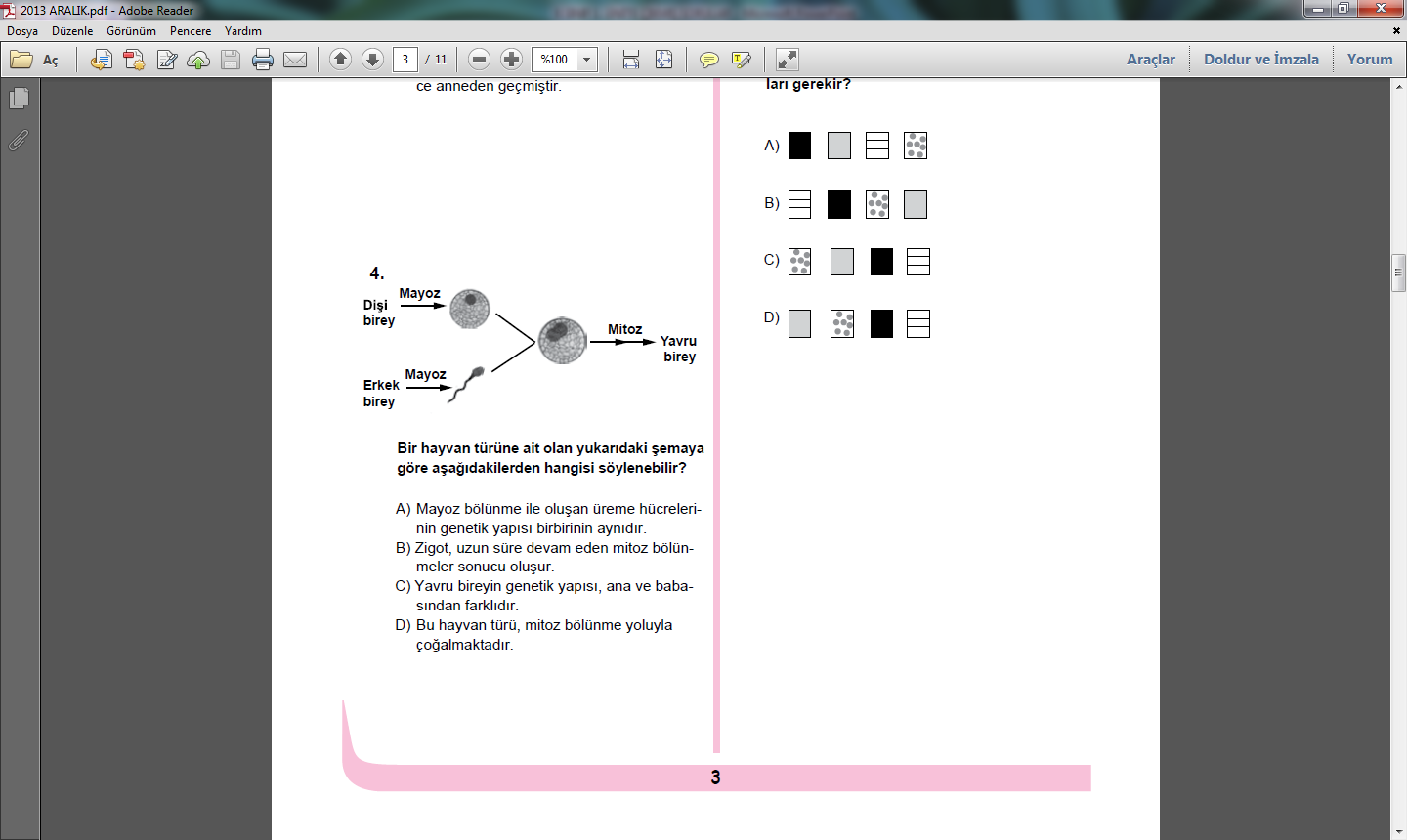 TEOG 2013
 ARALIK
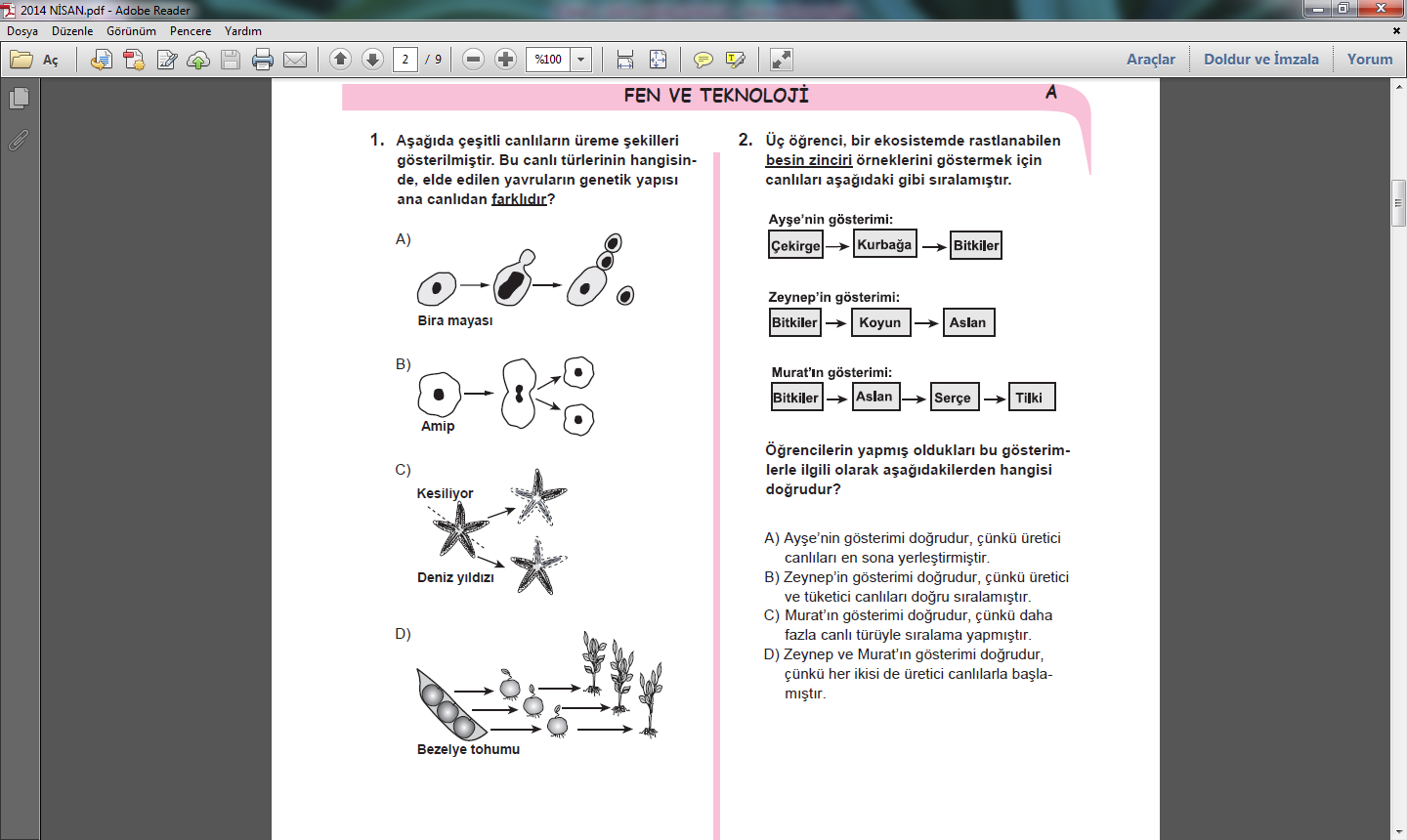 TEOG 2014
 NİSAN
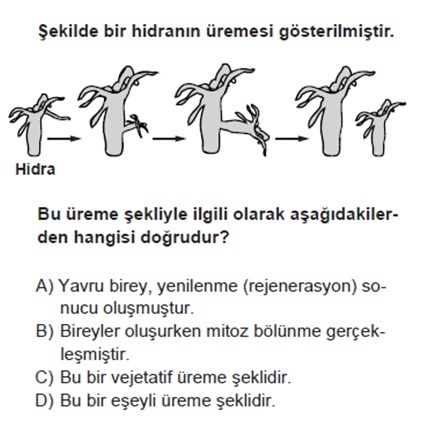 TEOG 2014
 MAYIS
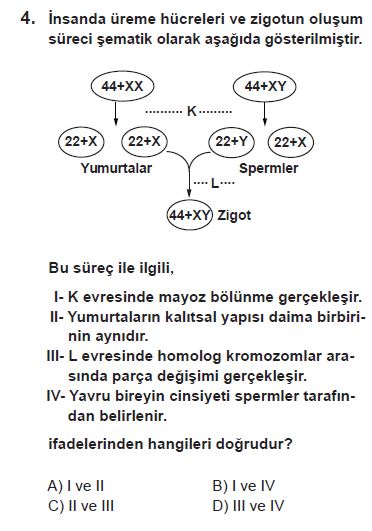 TEOG 2014
 KASIM
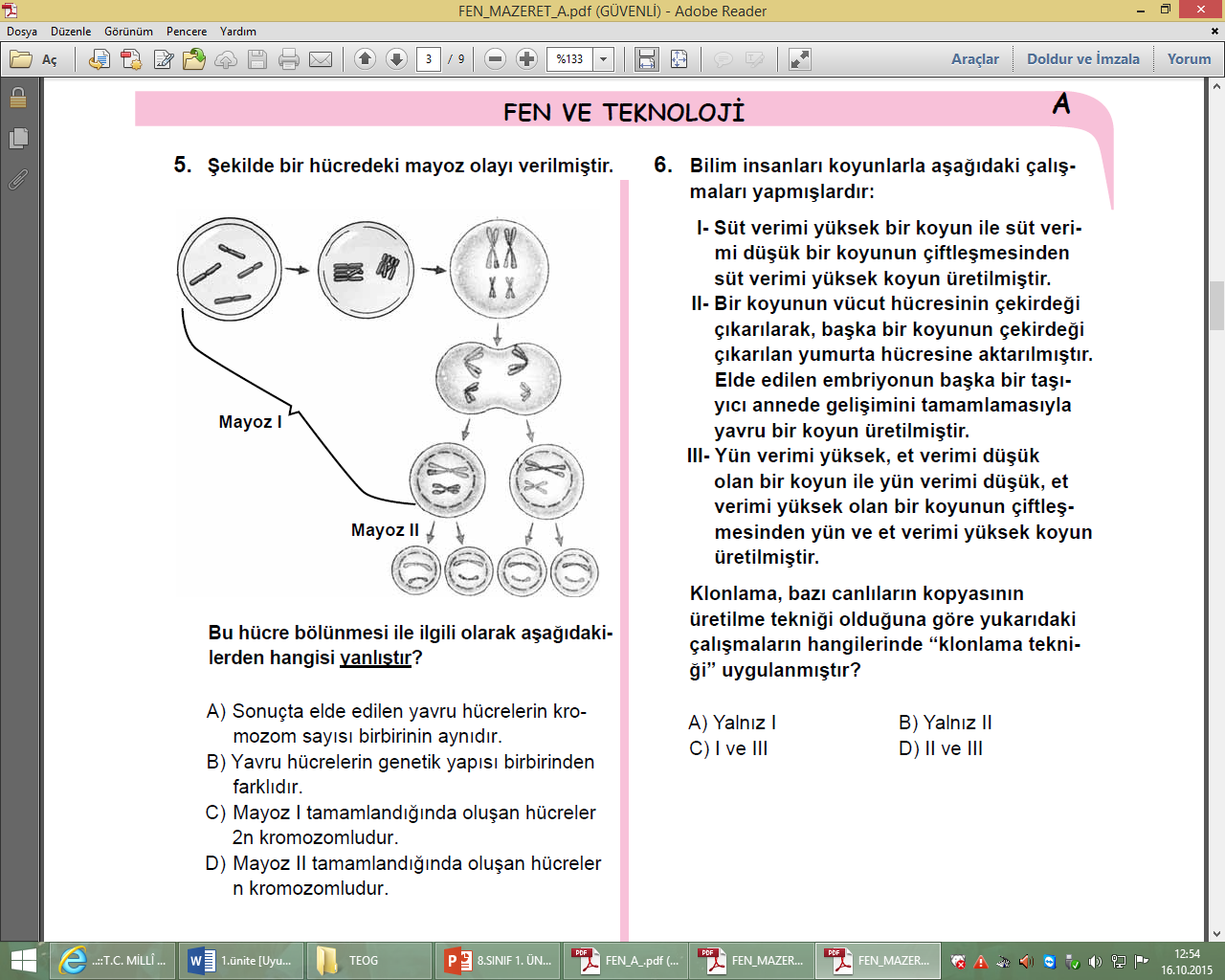 TEOG 2014
 ARALIK
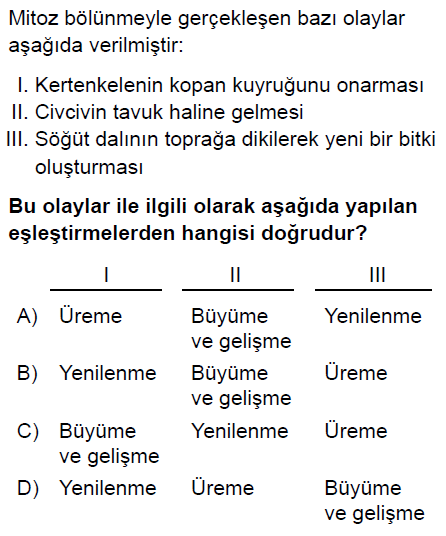 TEOG 2015
 ARALIK
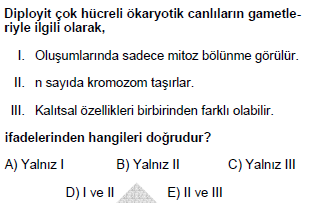 ALS 2006
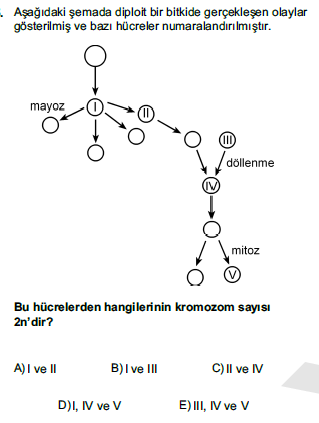 ALS 2011
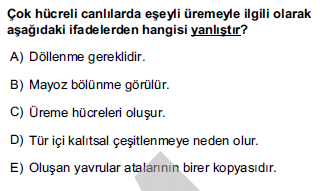 ALS 2012
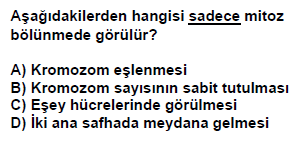 DPY 2001
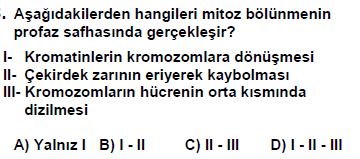 2002 DPY
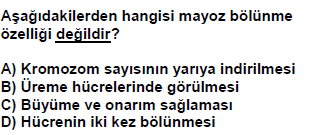 2002 DPY
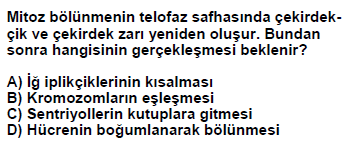 2003 DPY